Aleksander Wolszczan.
Polish radioastronomer , academic teacher,    co-discoverer of the first extrasolar planets, professor at university in Pensylvania, received his PhD at  Nicolaus Copernicus University in Toruń.
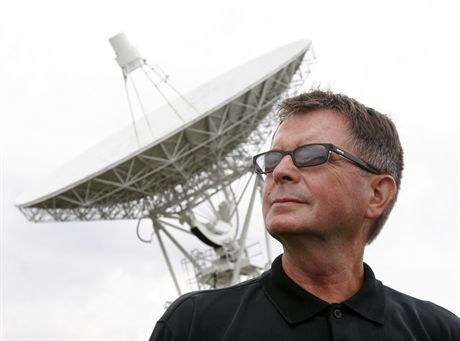 Childhood and youth
Aleksander  Wolszczan  has been interedted in stars since his childhood. He said that he was inspired by his father who was telling him various history about constellation ,for exemple Greek, Rome and China legends. When he was 7 years old  he arleady knew base knowledge about astronomy. He observed the moons of Jupiter from the attic of his  house. He used a telescope made by himself. As a student of secondary school he won an astronomy contest.
After he had graduated from high school he came to Toruń to study  stronomy.During his studying he worked as a technology intern. He finished college in 1969. In 1973 as an senior assistant he came to Max-Planck-Institute of Radioastronomie w Bonn , which disposed of radiotelescope Effelsberg. In 1975 he got PhD.
dzi
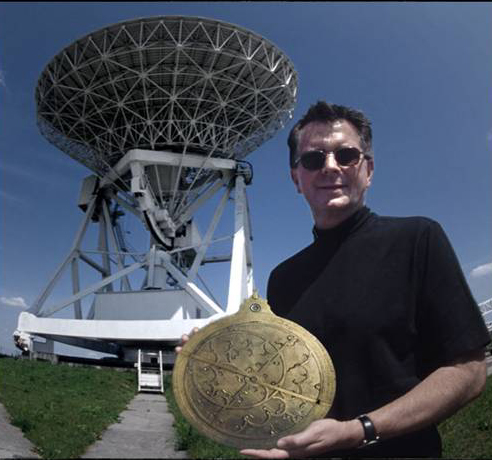 From the  begining  of martial law in Poland he came out to Bonn again where he received a lot of  propositions to work  in American agencies. He decided to departure  to  Cornell University– university which had the biggest radiotelescope in the world. It is  near  Arecibo , on Portoryko island. In 1990 he obtained  opportunity to take advantage of radiotelescope to implemen his  own  research project.
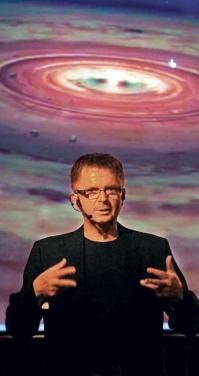 In 1991  in  Arecibo observatory Aleksander Wolszczan identifed pulsar PSR B1257+12.  Then  he transpired  that the pulsar has got at least  three moons are circulating around the planet. It was the first  extrasolar planet recognise by a human being. Next observations allowed to ascertain that  in fact around PSR 1257+12  four moons are circulating. This discover was paraded in official in 1992 on American Company of Astronomy in Atlanta and  also  in "Nature„ magazine. The results of his researches were publiced by Wolszczan in 1994  in  „Science„ magazine.
Since 1922 Aleksander Wolszczan  has been  conducting research  at  State Univesity  in  Pensylvania.  From his initative, Physical  Institute  in  Szczecin University, Department of  Astronomy and Astrophysics was established.
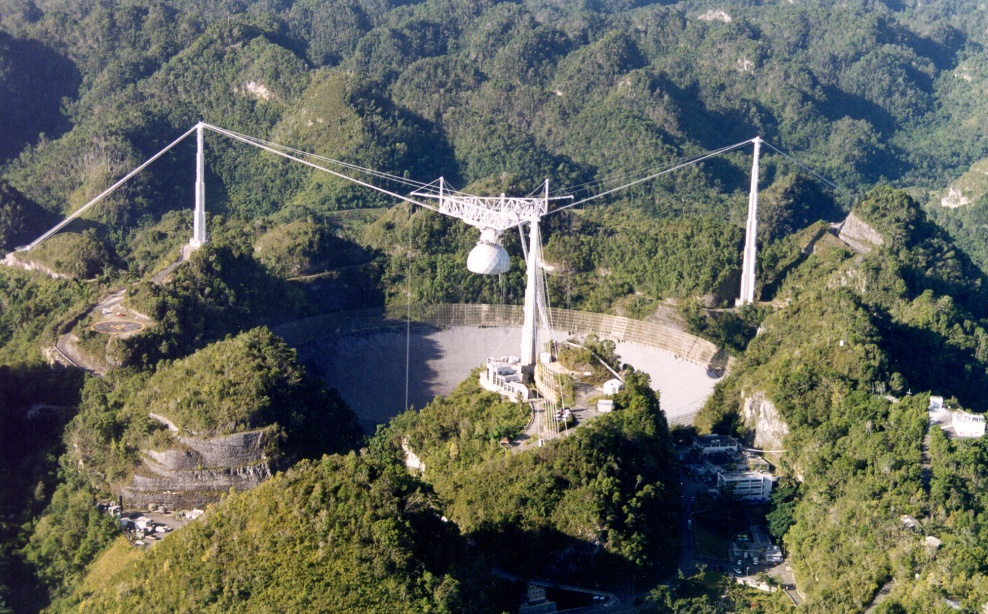 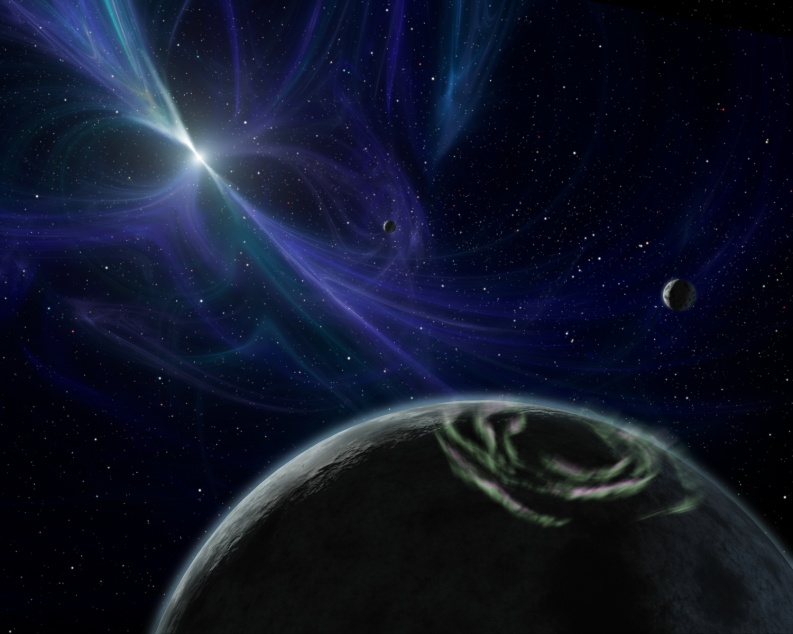 Arecibo
PSR 1257+12